CONCURSO DE ORTOGRAFÍA2018-2019PROYECTO MAGALLANES-ELCANO
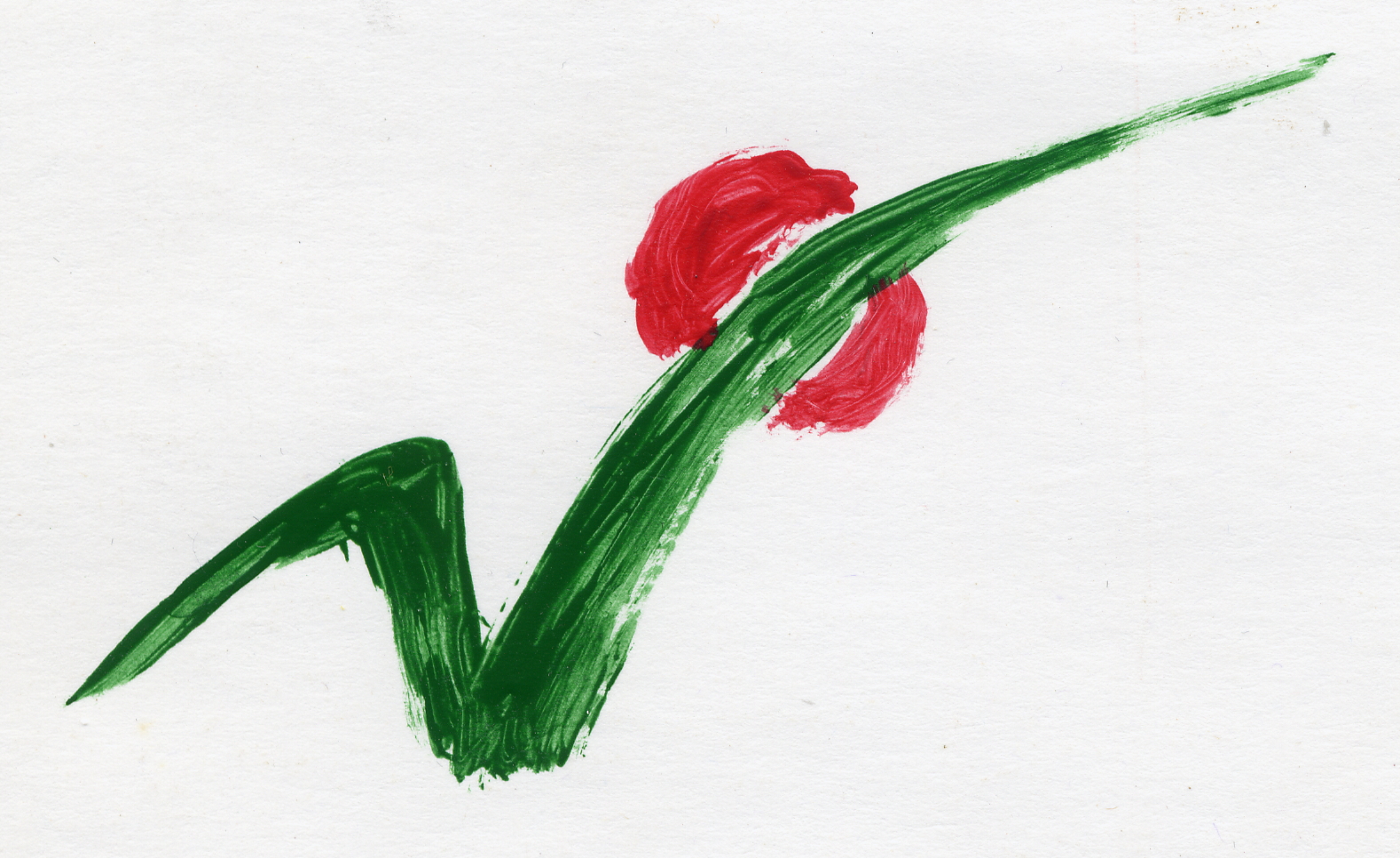 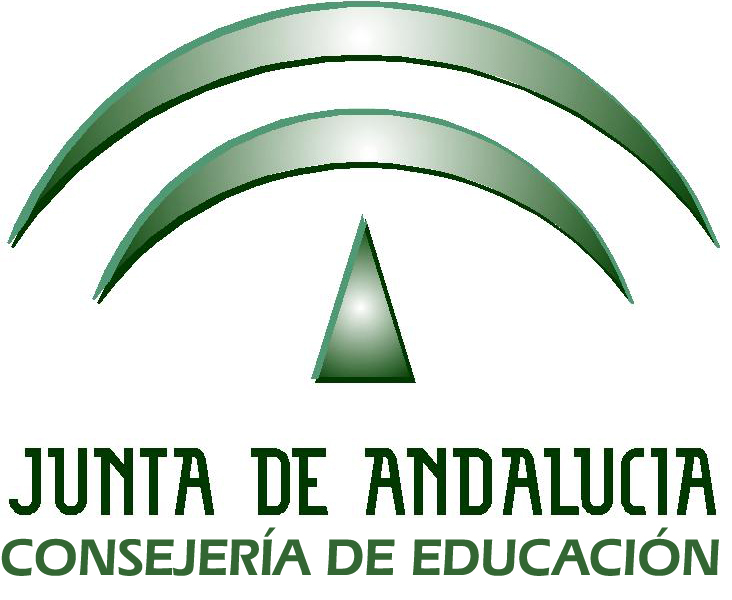 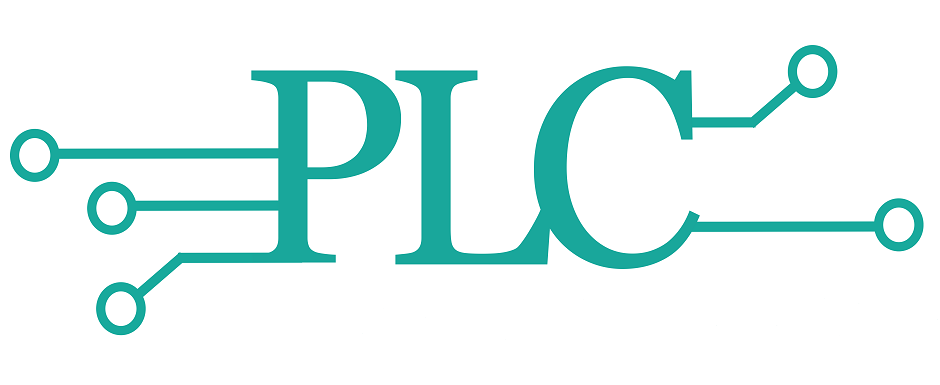 RONDAS ELIMINATORIAS1ª FASE: En cada grupo.(NIVELES: 1º,2º,3ºESO)
1ª RONDA: DELETREO. Cada alumno/a deberá deletrear la palabra que le corresponda correctamente (incluidas las tildes). Si falla, queda eliminado/a para la segunda parte, el cuestionario.
2ª RONDA: “CUESTIONARIO ORTOGRÁFICO I”. 
ESTA FASE TENDRÁ LUGAR EN CADA GRUPO (1º ESO A, B, C Y D, 2º ESO A,B,C Y D, Y 3º ESO A,B,C, Y D ) Y HABRÁ  2 GANADORES  POR GRUPO: 8 ALUMNOS EN 1º ( DOS DE CADA CLASE), 8 EN 2º (DOS  DE CADA CLASE) Y 8 EN 3º (DOS DE CADA CLASE). EN TOTAL 24 PASARÁN A LAS SEMIFINALES.
1ª RONDA: EJERCICIO DE DELETREOFASE I DE AULA 1º ESO
A-R-R-O-J-O                        H-A-Z-A-Ñ-A                       I-N-V-A-S-I-Ó-N
V-A-L-E-N-T-Í-A                 A-N-T-I-G-Ü-E-D-A-D        A-B-A-T-I-R
E-X-P-E-D-I-C-I-Ó-N         C-I-V-I-L-I-Z-A-R                 R-E-F-U-G-I-O
E-S-T-R-A-T-E-G-I-A          V-I-R-R-E-Y                          L-E-Y-E-N-D-A
Z-A-R-P-A-R                        J-E-N-G-I-B-R-E                  I-Z-A-R
I-N-D-Í-G-E-N-A                E-S-C-O-T-A                        G-É-N-O-V-A
EJERCICIO DE DELETREOFASE I DE AULA
S-U-P-E-R-V-I-S-O-R               L-U-C-R-A-T-I-V-O            
C-O-N-T-R-O-V-E-R-S-I-A      P-U-J-A-M-E-N                  
C-A-N-T-I-M-P-L-O-R-A         A-M-A-N-T-I-L-L-O           
C-A-R-T-A-G-E-N-A                H-E-M-I-S-F-E-R-I-O
H-O-N-O-R-Í-F-I-C-O             F-O-Q-U-E
A-B-S-O-L-V-E-R                     A-C-O-B-A-R-D-A-R
2ª RONDA: CUESTIONARIO ORTOGRÁFICO I
EL ALUMNADO CLASIFICADO EN LA PRIMERA RONDA DE DELETREO DEBERÁ RESPONDER A UN CUESTIONARIO DE 10 PREGUNTAS EN EL SIGUIENTE ENLACE:
https://docs.google.com/forms/d/e/1FAIpQLSc4XeS3YwxfY66D8OE_a7G2lIEkTCWNZU26Zzfzypgy_kX8wg/viewform?usp=sf_link